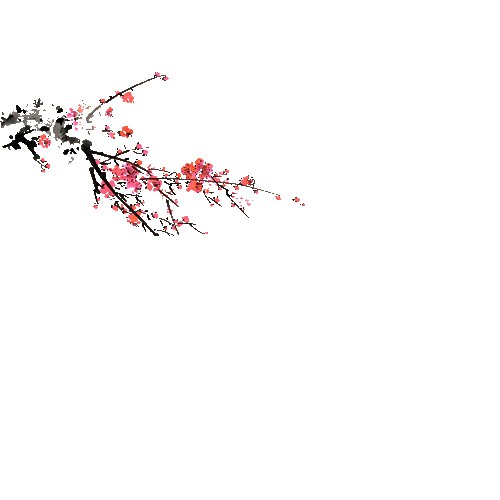 HOMESTAY農村體驗
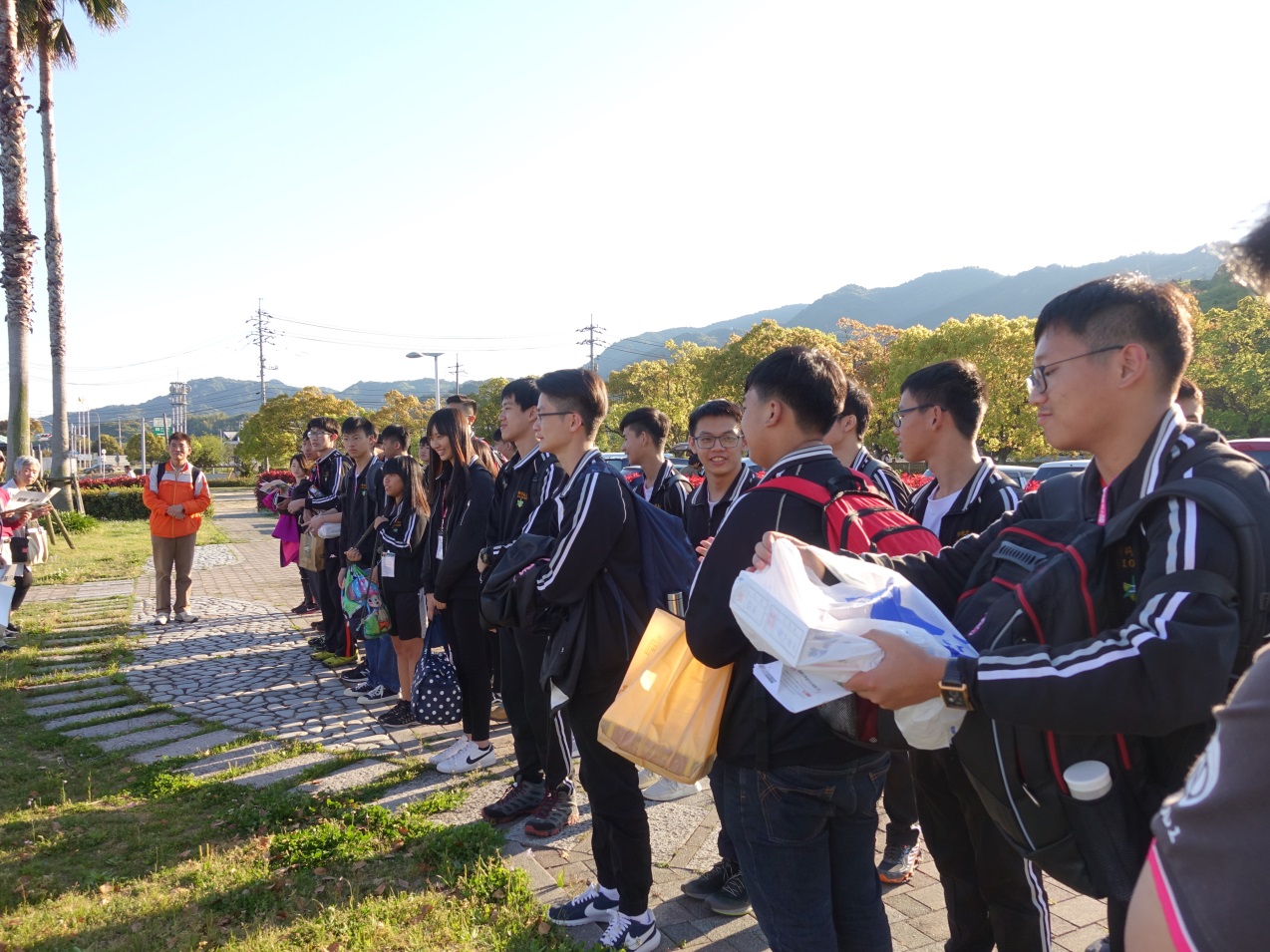 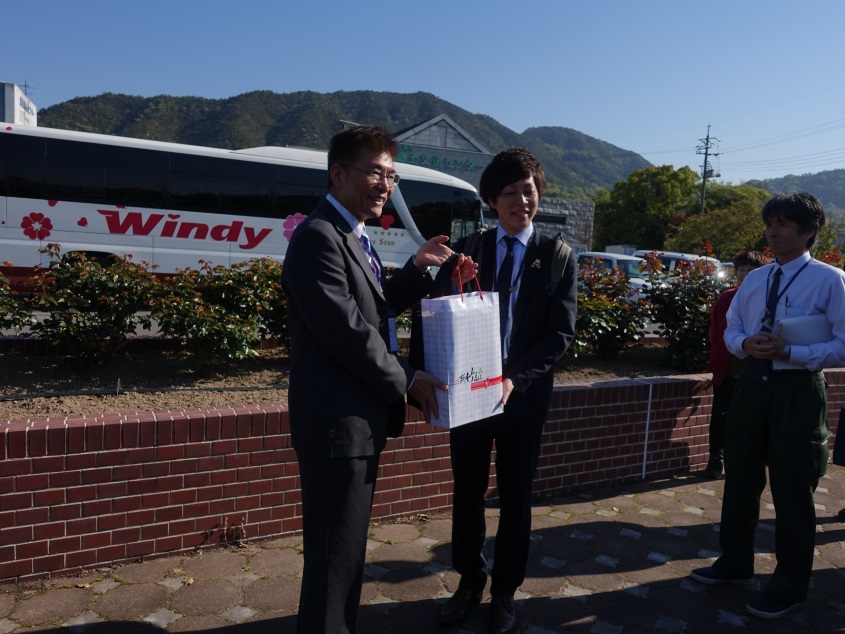 入村儀式
       大包小包(行李、禮物)準備和home爸home媽見面的大家
丸山家                    陳冠中 羅全佑 洪聖淇
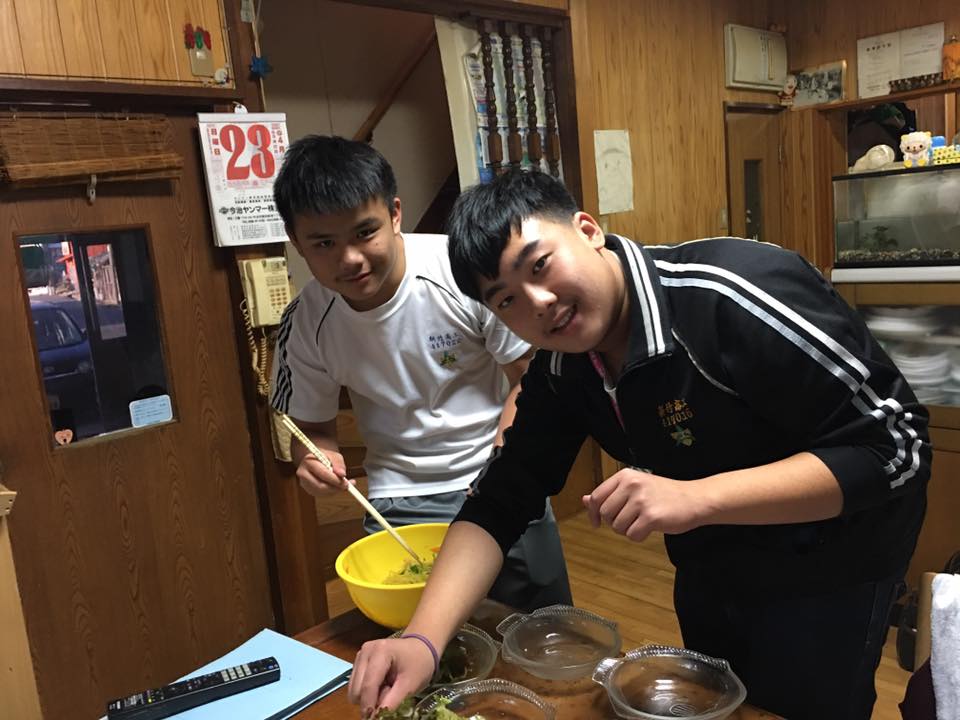 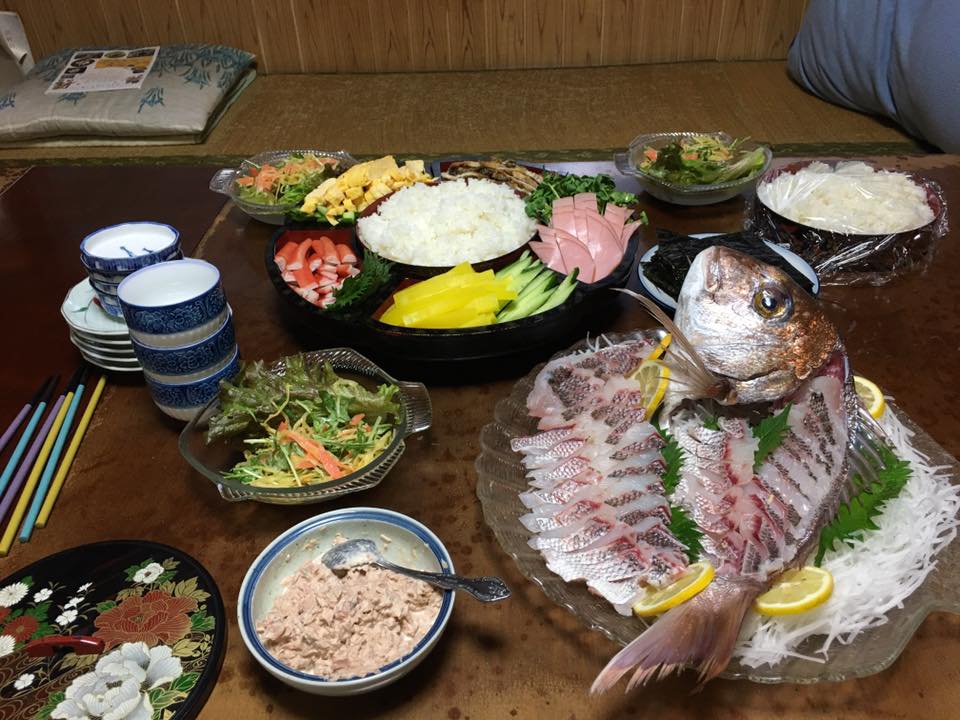 一起動手做晚餐！我們住的是日本傳統的漁村，所以晚餐吃的是海鮮料理美食，每一樣都嚐出海洋的味道，他們都非常的熱情。
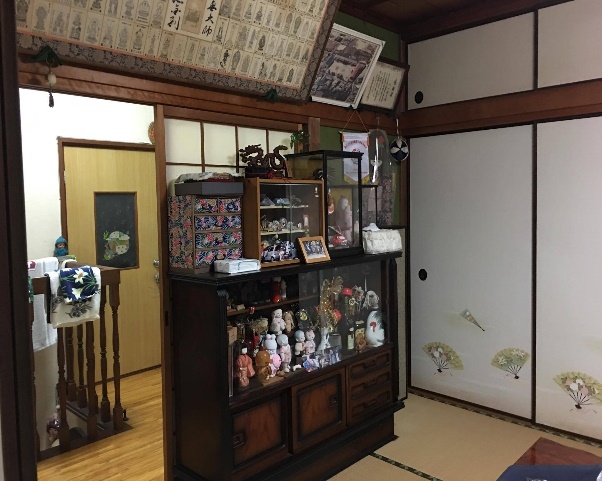 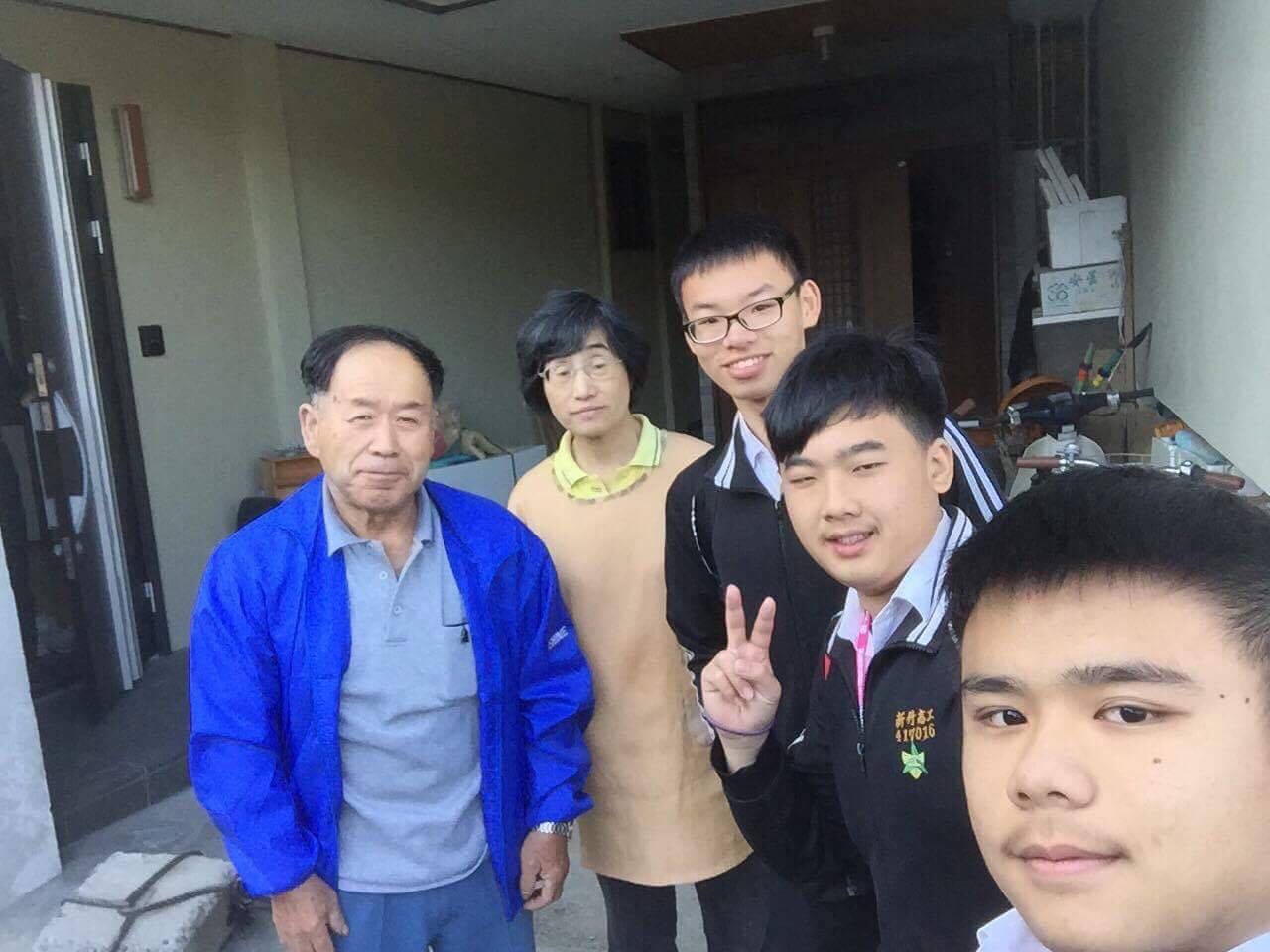 到日本人家住，語言不通，因為口音不同連英文都不太能用，最後只好拿出Google 翻譯，讓我們深深了解溝通的重要性。
藤本家                   楊珈宇 徐正洲 林子淳
美好の晚餐
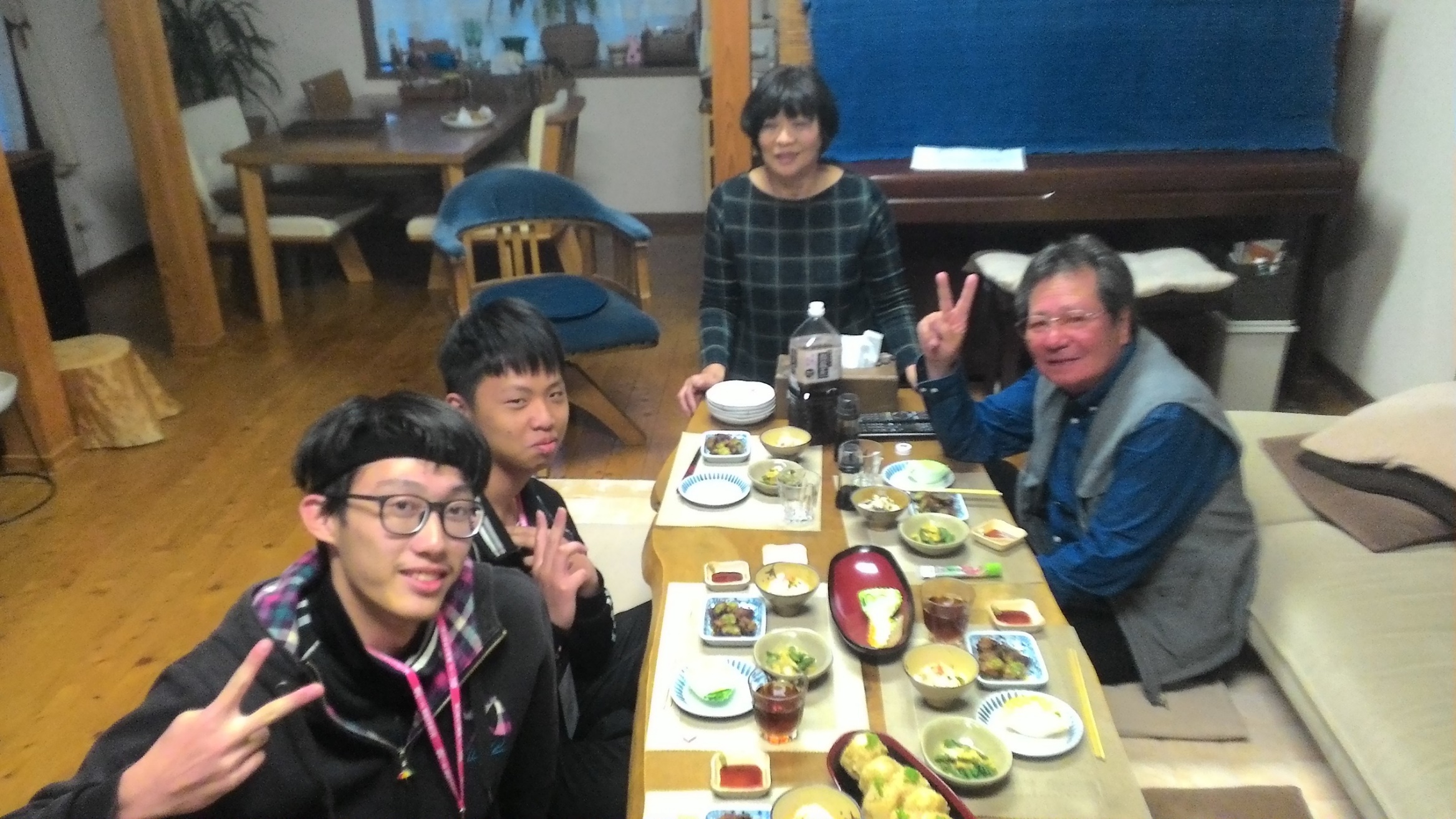 home爸 の 家
欣賞日落美景還有採收自己種的新鮮水果~
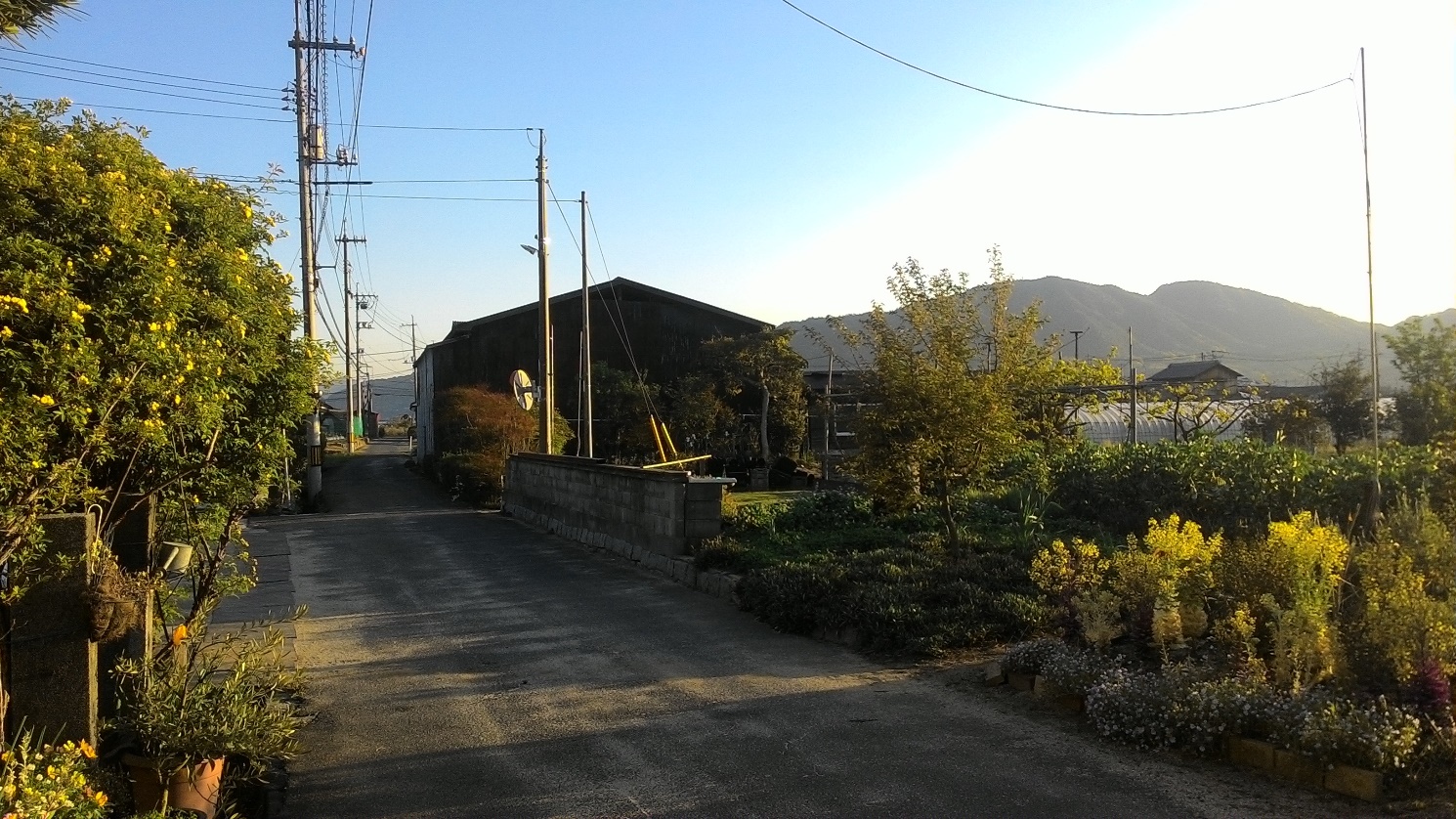 井上家
蔡翔宇
陳軍翰
其實很多草莓都紅了！
而且都很甜~
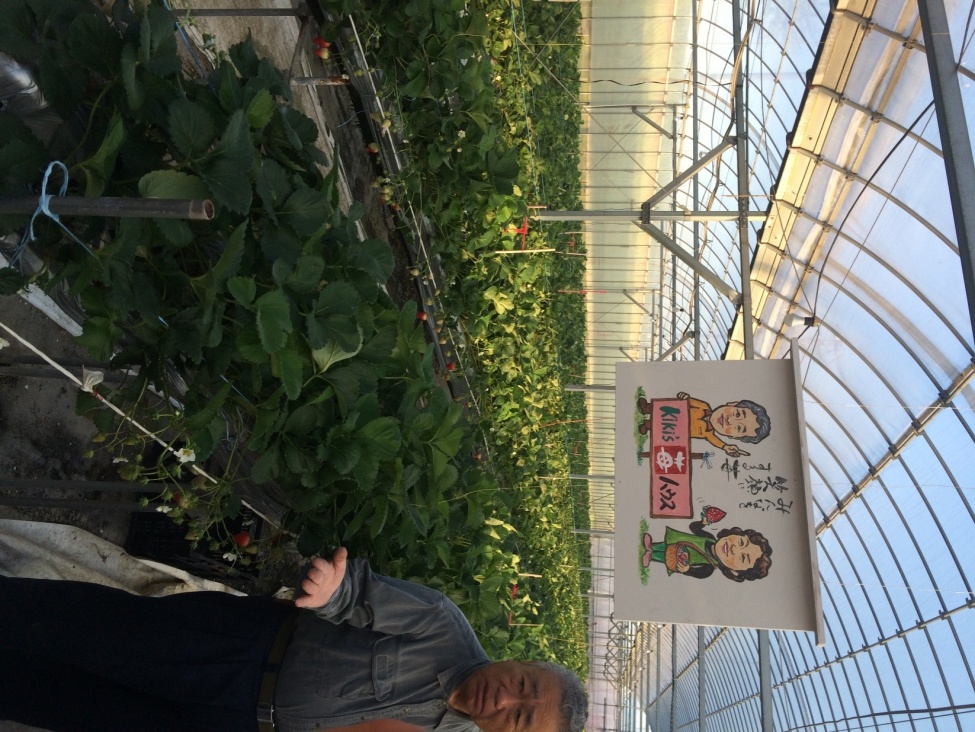 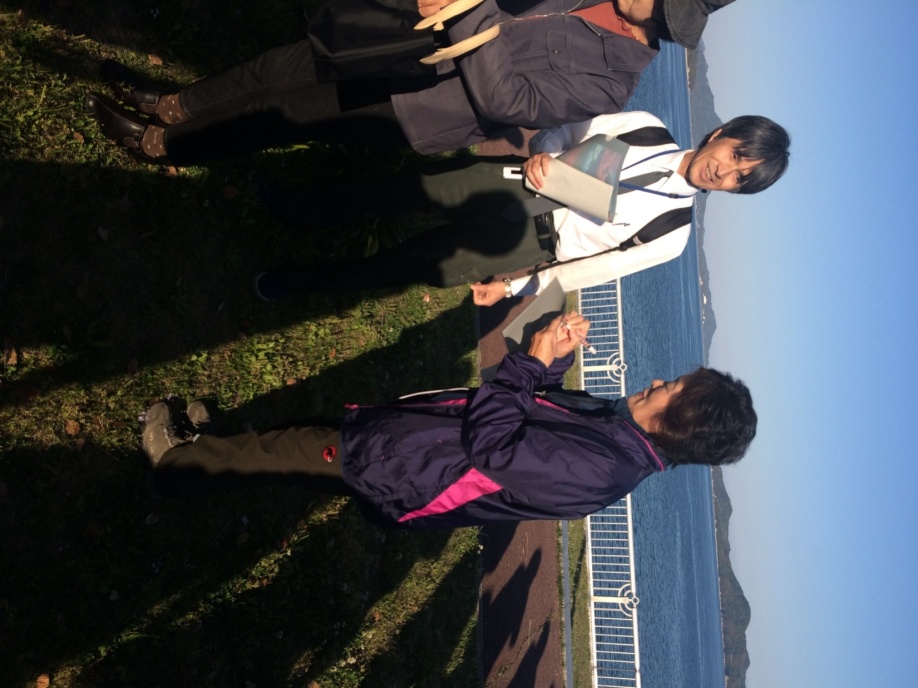 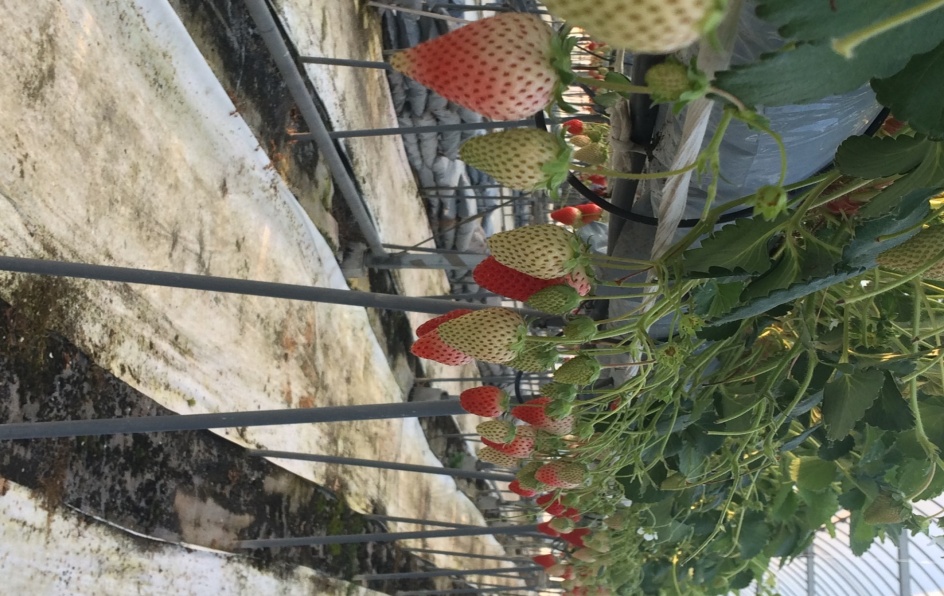 Home爸Home媽的草莓園
各種玩貓
他一直掉毛～
剛好遇到有養貓的寄宿家庭
他真的很可愛！
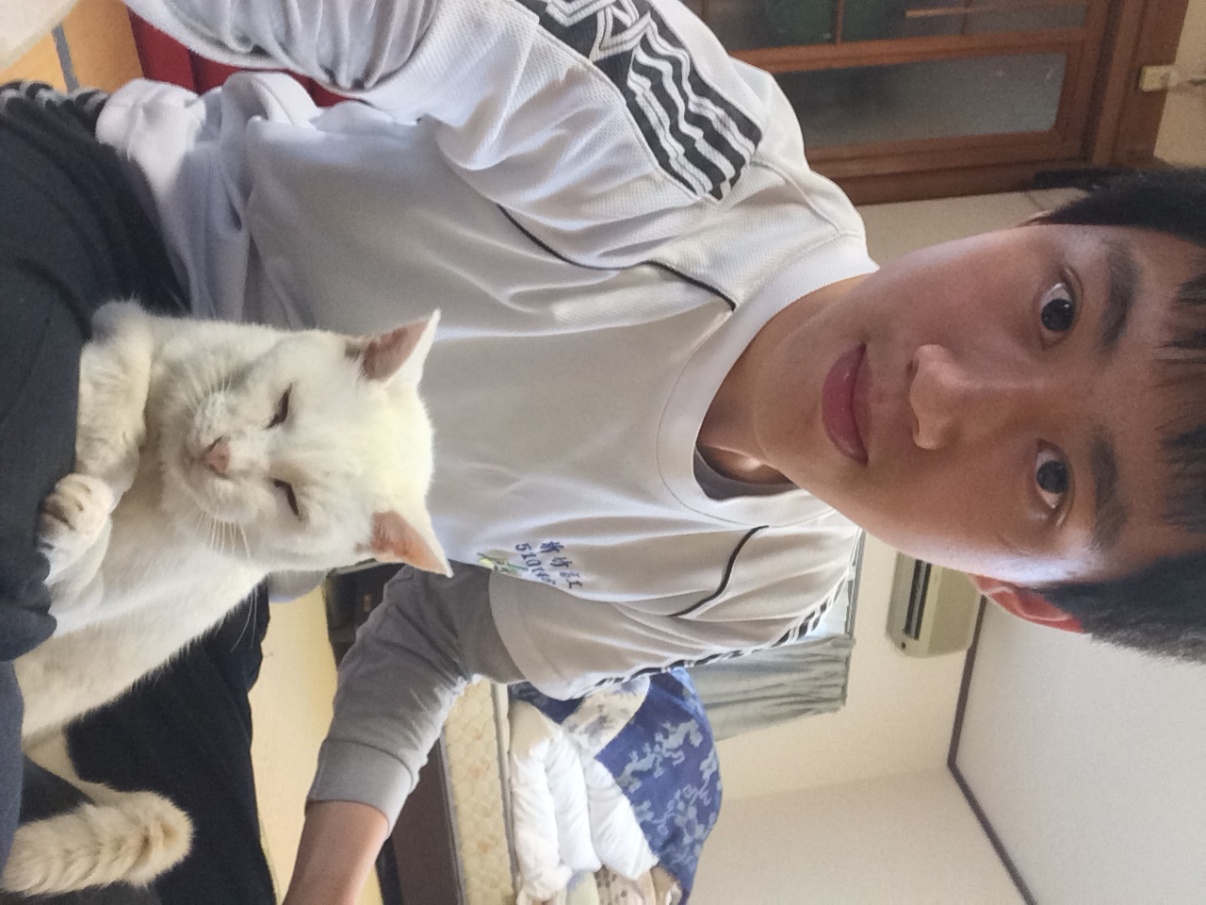 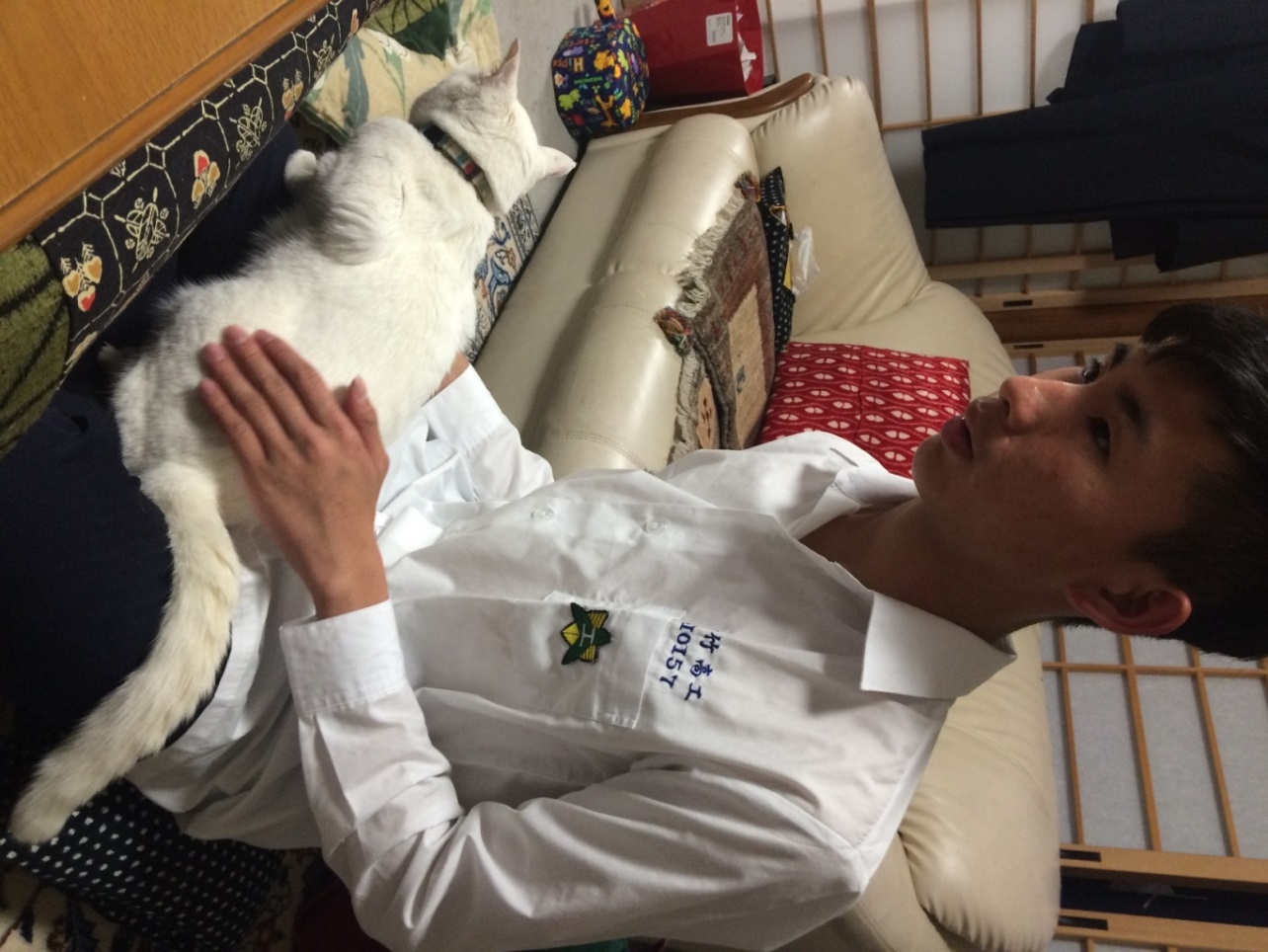 高野家                  朱奕融 莊家豪 林塨澧
甜蜜的夜晚加一日健康早晨
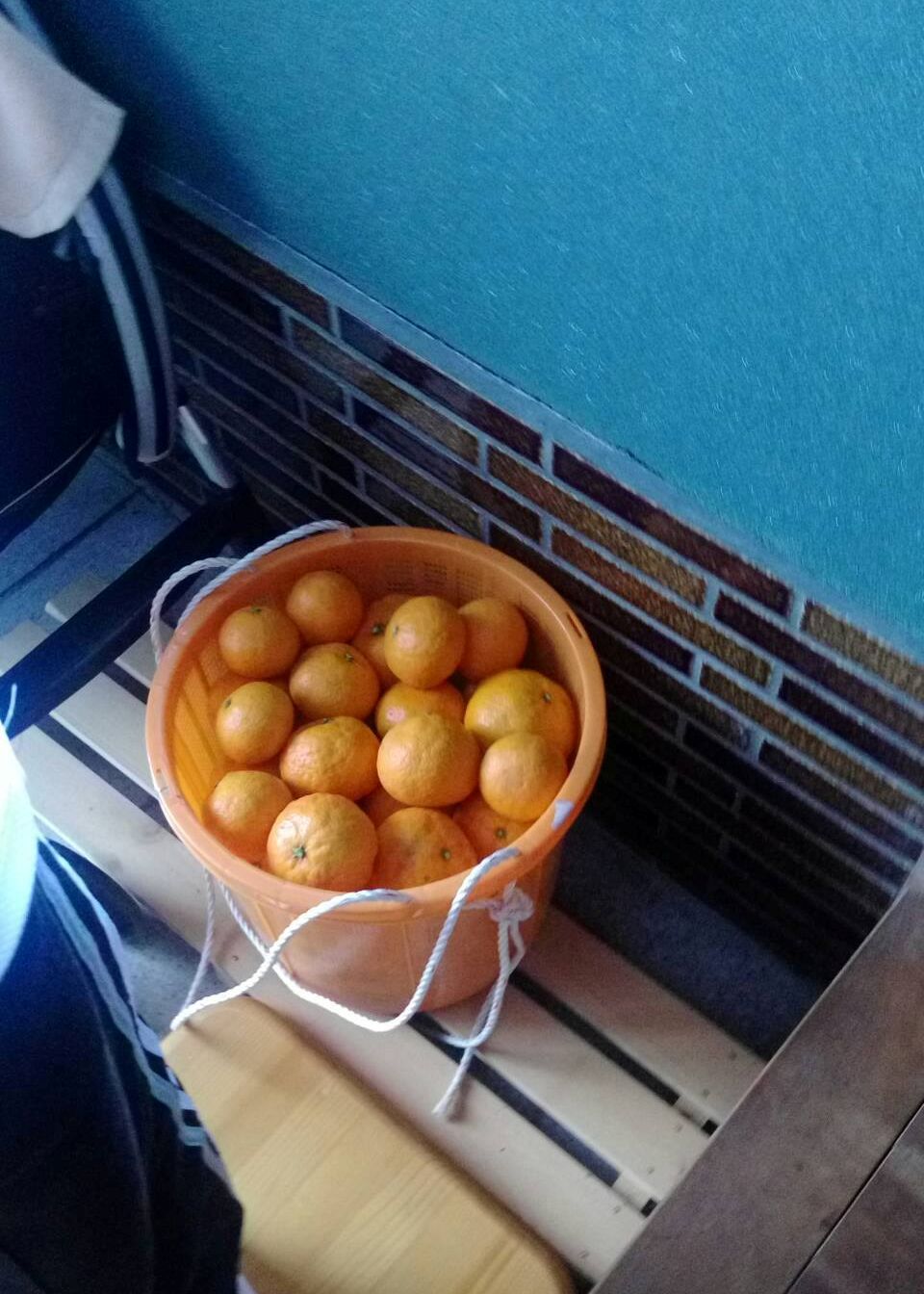 居家照與橘子採收體驗很好玩但很冷會冷到鼻子流鼻血熱水不會開只好洗冷水不會日文只會衣蝶衣蝶
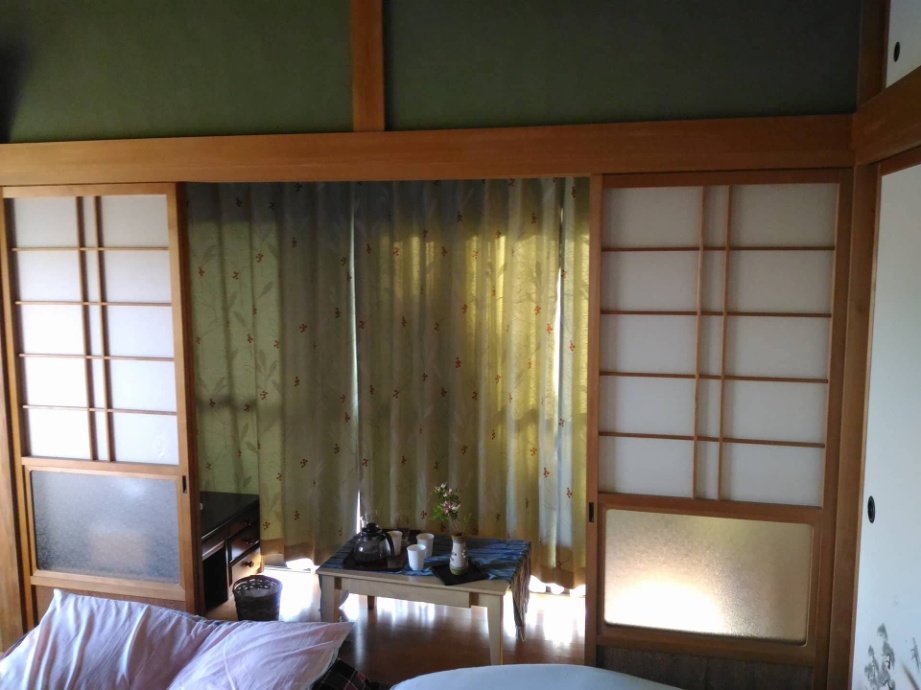 Home Stay 體驗
家庭成員:西部久美子 (home 媽
廖珮宇 陳靖潔
欣賞伯方島海景
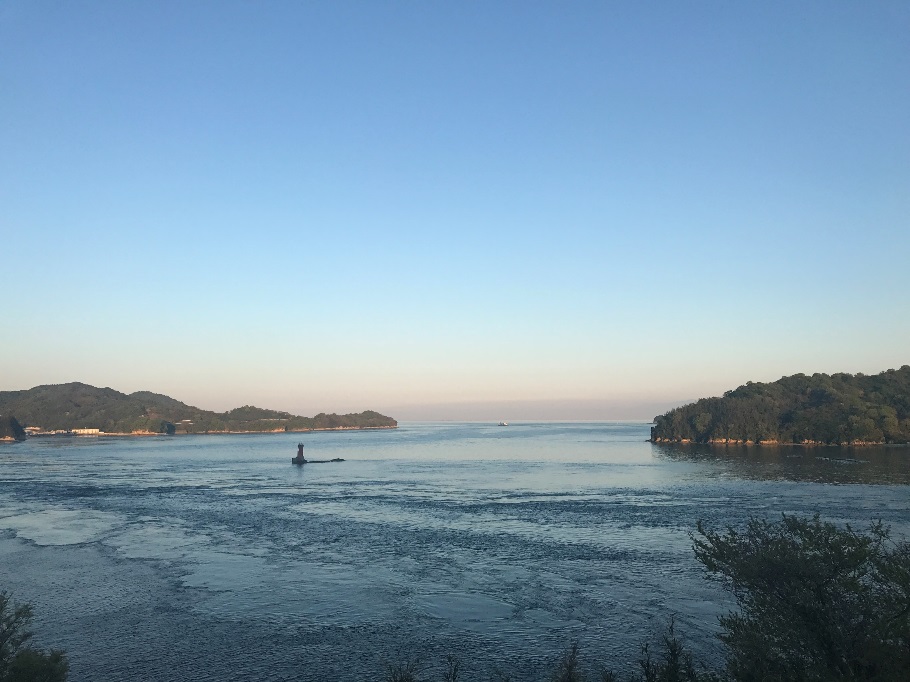 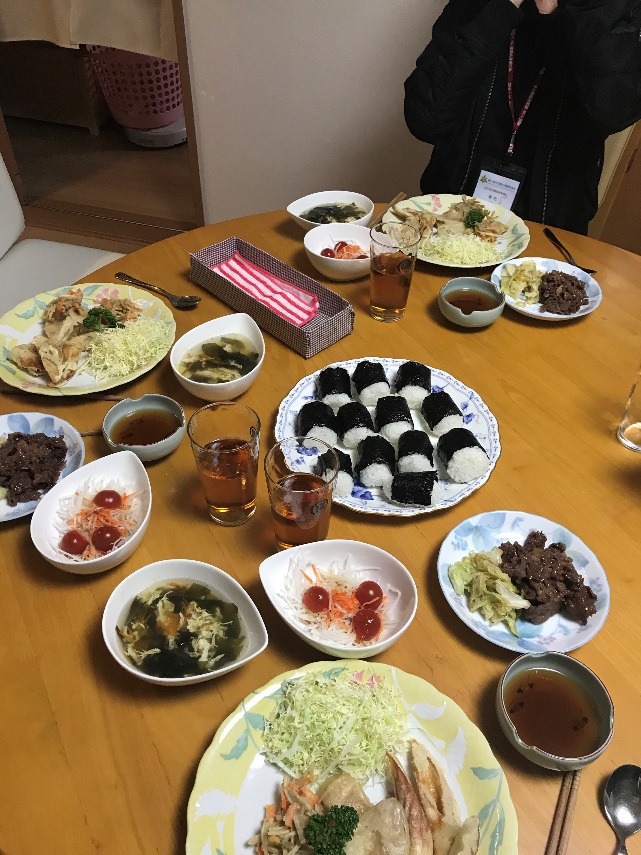 和home媽一同製作晚餐
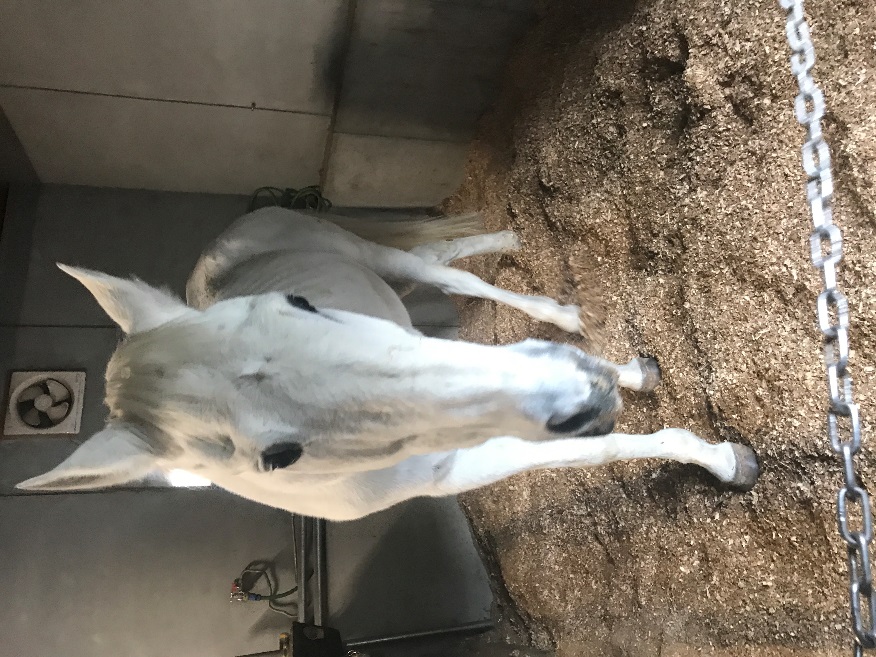 鄉村某戶人家的白馬和山羊
村上家                 沈詩琦、江芊慧
和服 • 茶道體驗
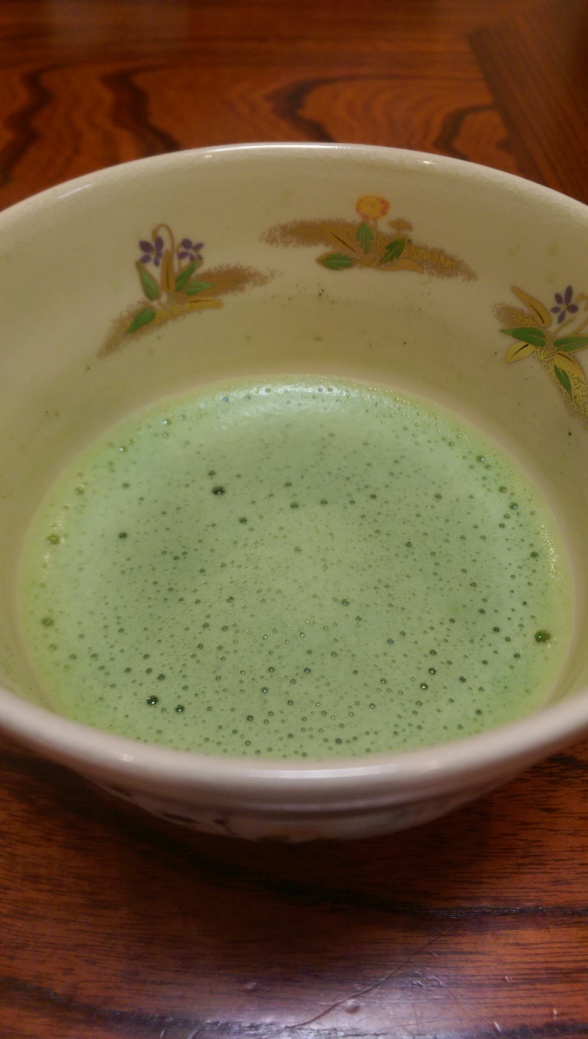 晚餐diy
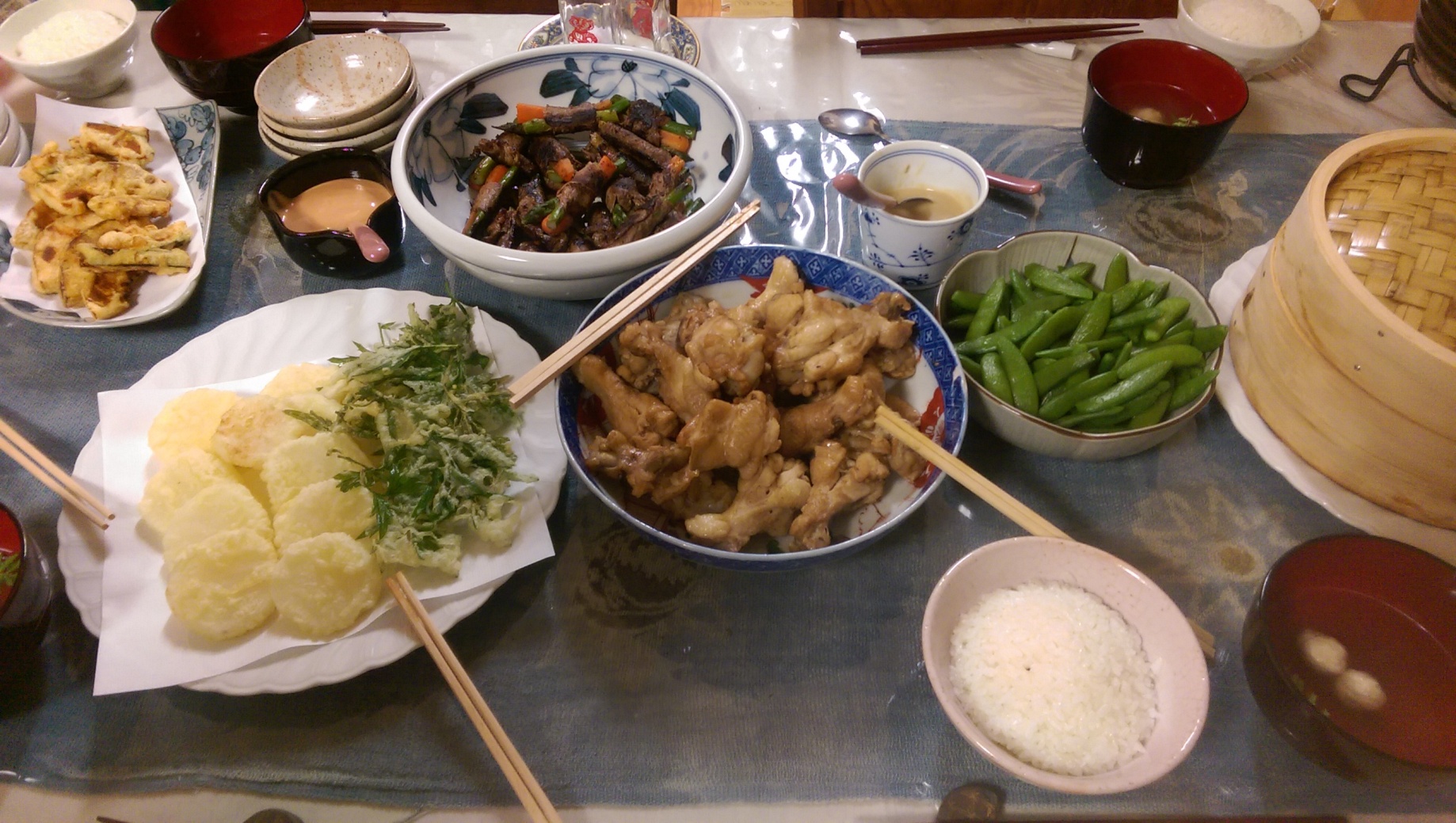 藤本家                 賴鈞彥 王樂揚 黃廷業
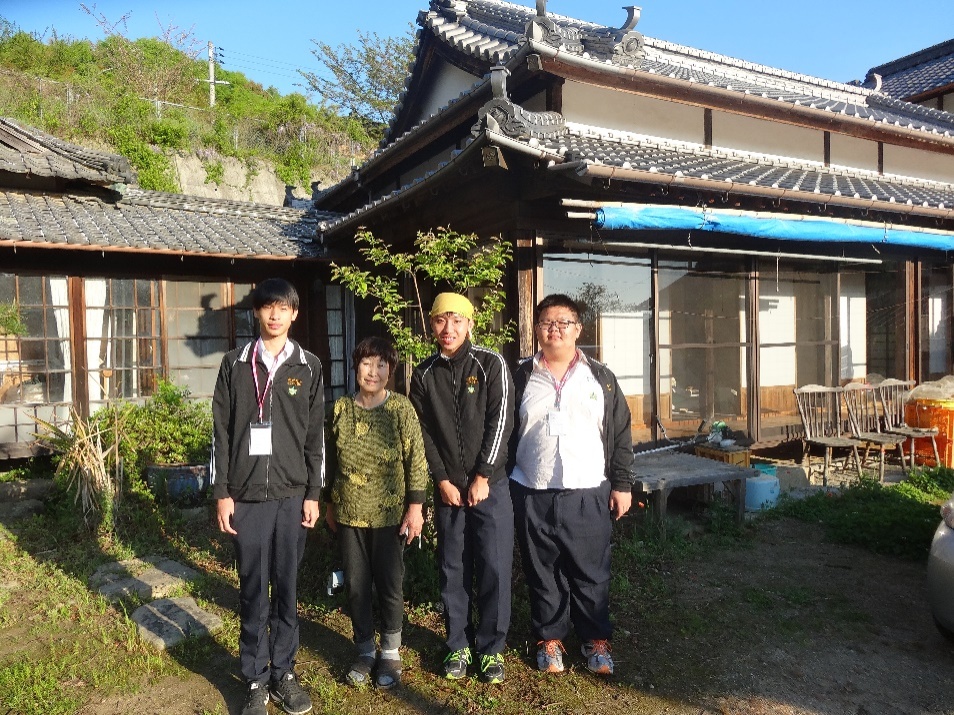 與Home爸Home媽的合照
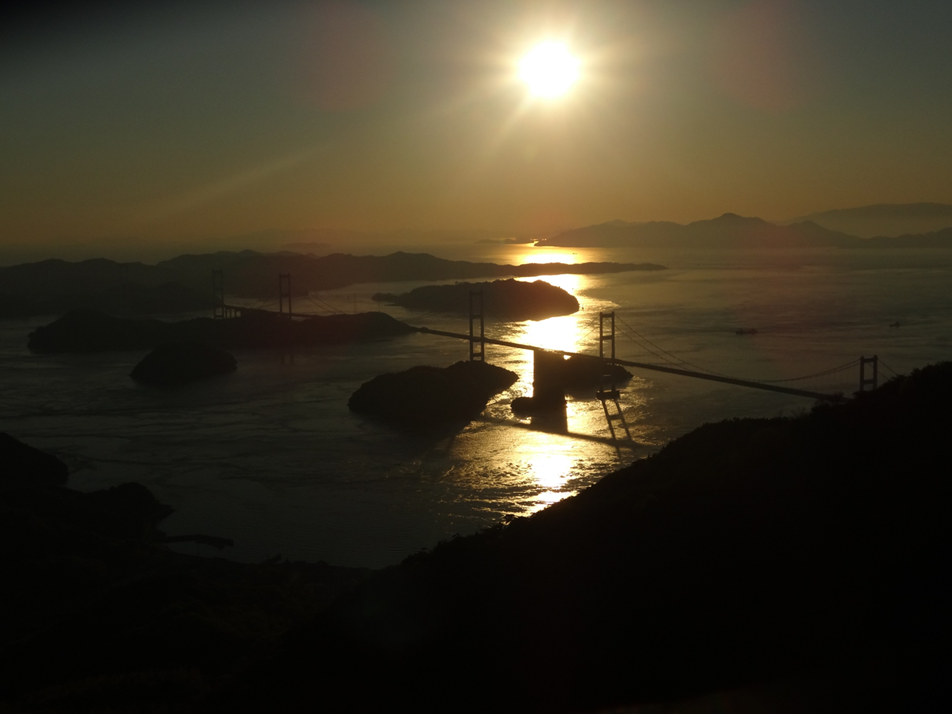 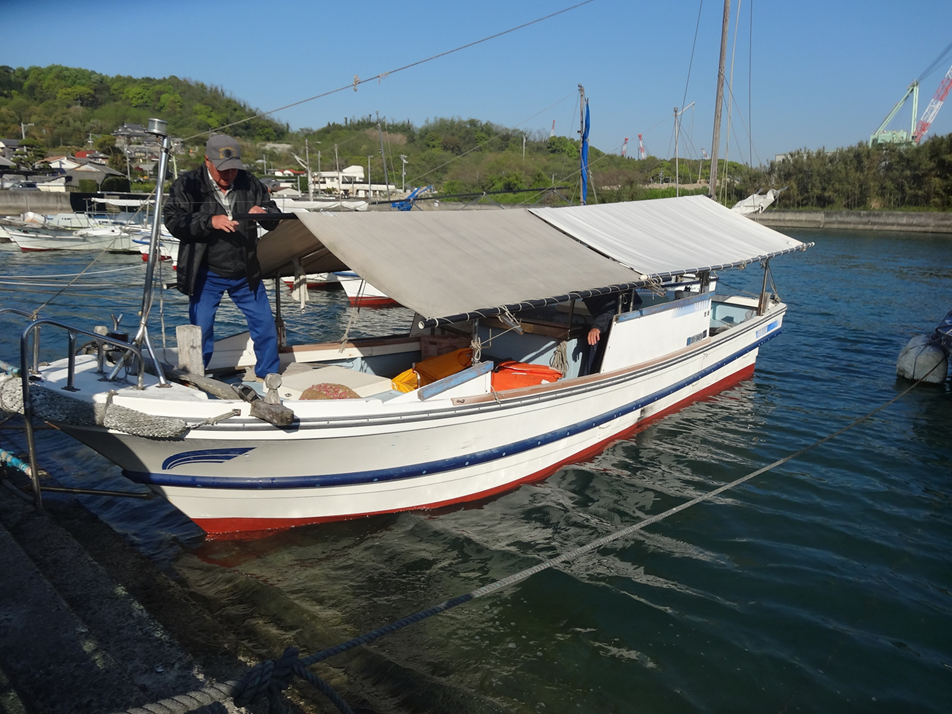 跟Home爸去遊覽來島海域
在龜老山展望公園眺望來島大橋夕景
多和家
許家熏 王子奕 趙仁駿
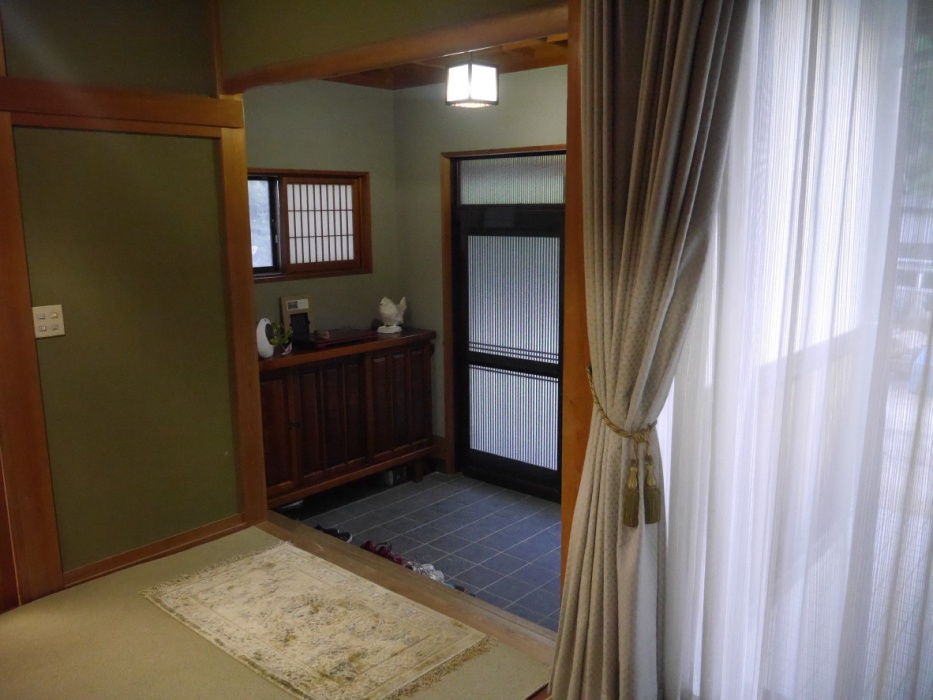 環境
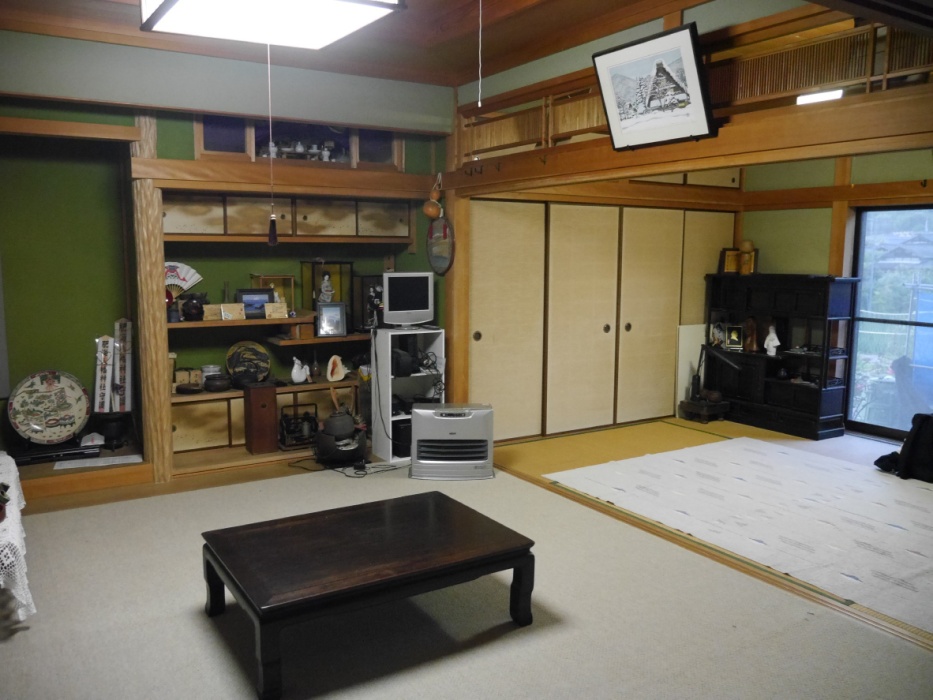 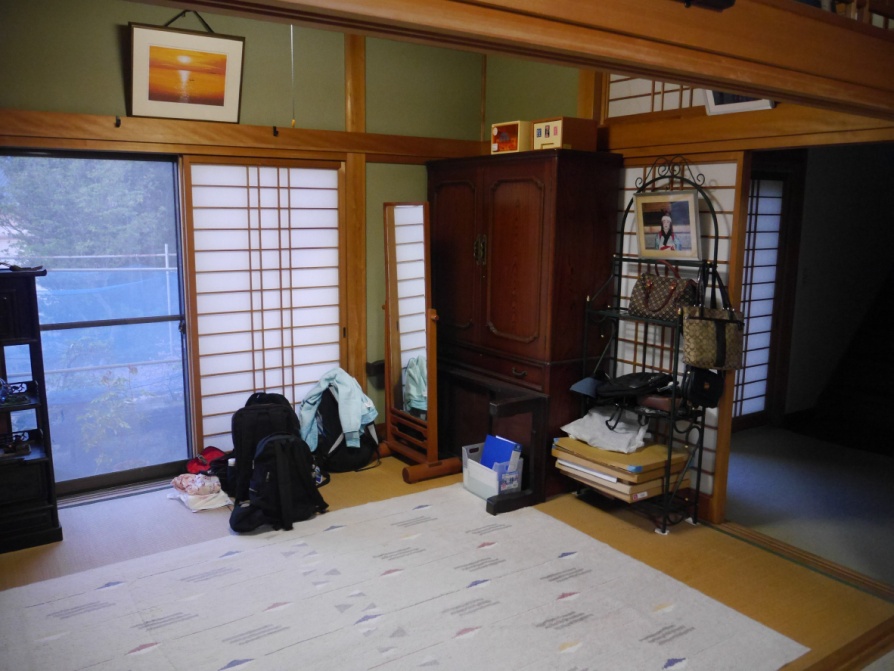 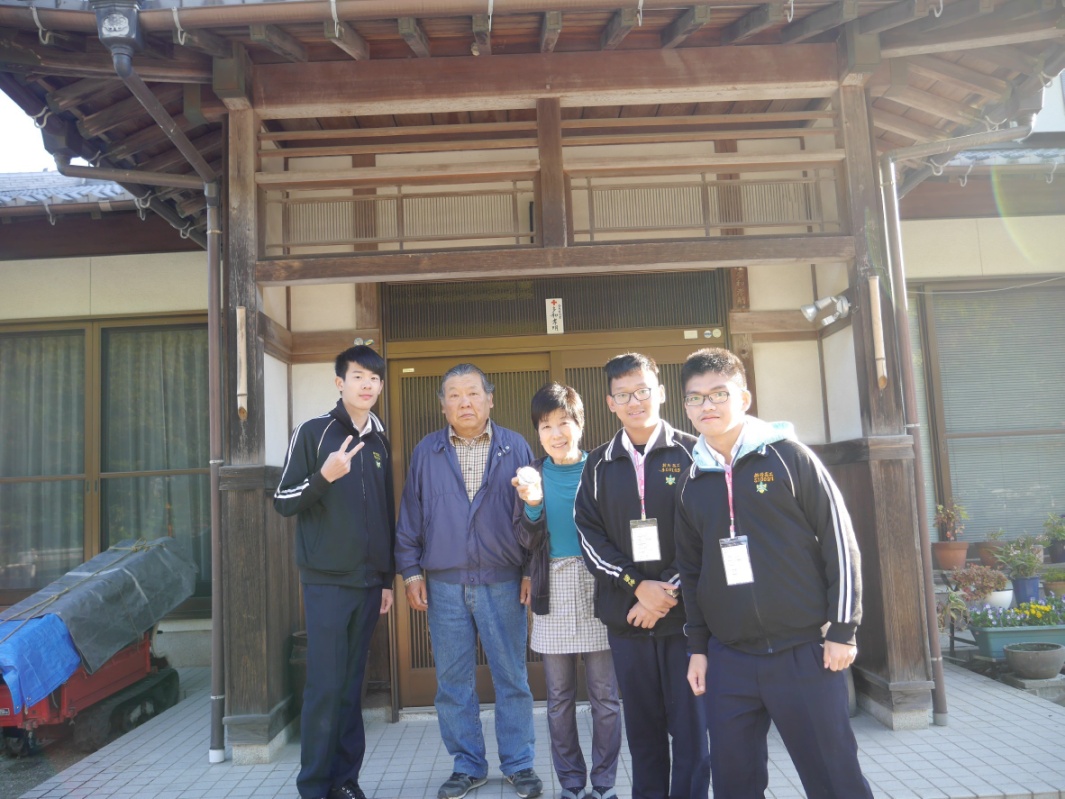 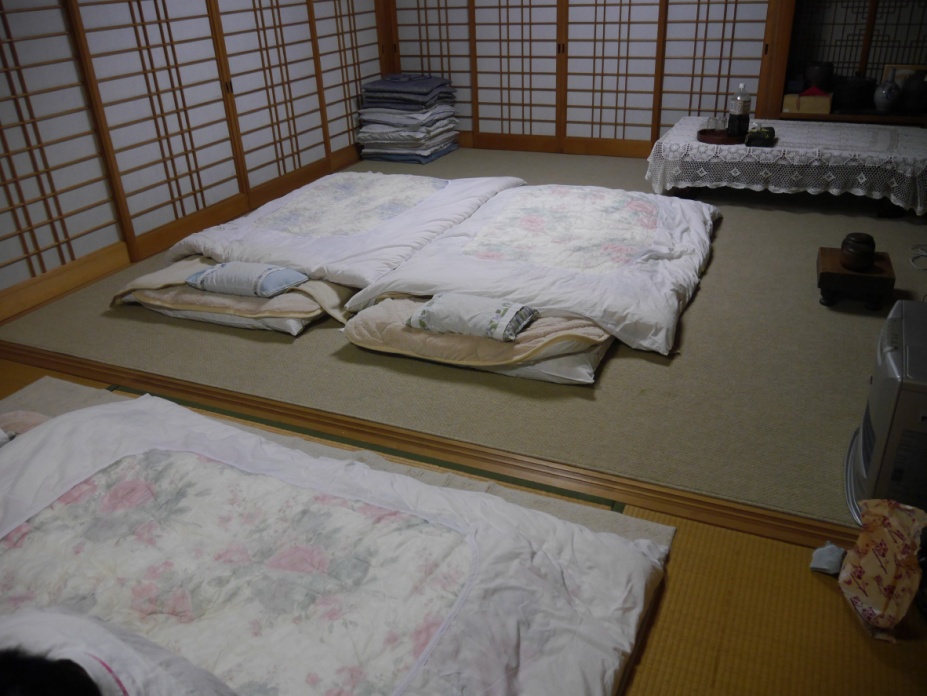 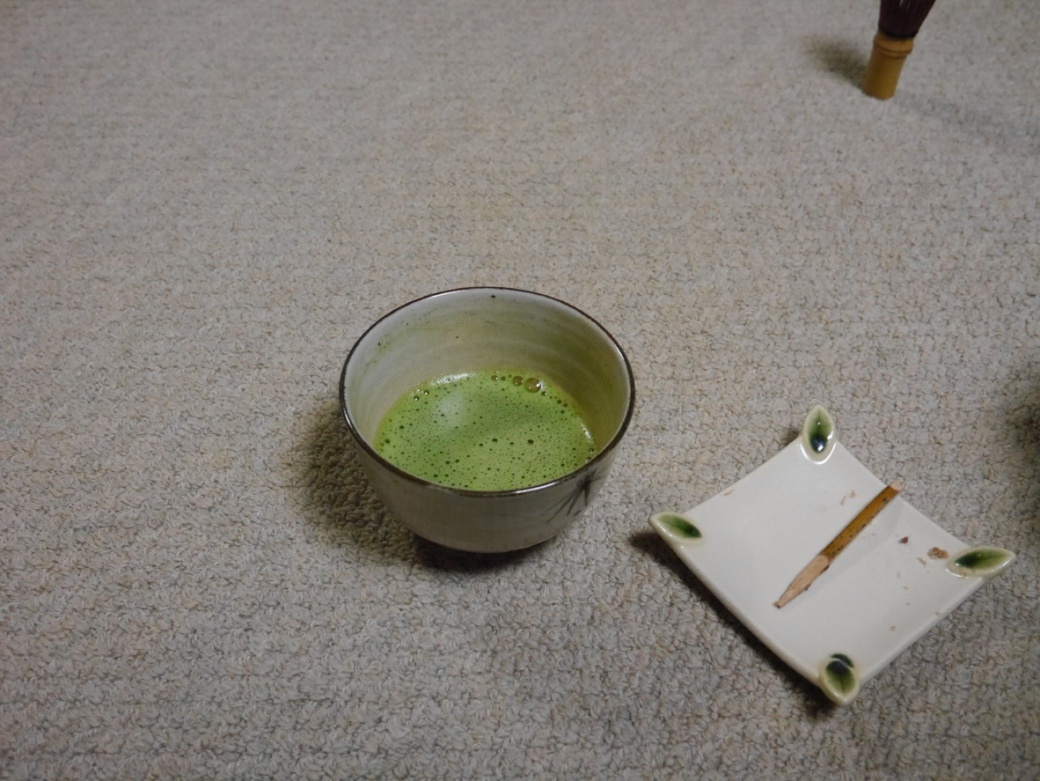 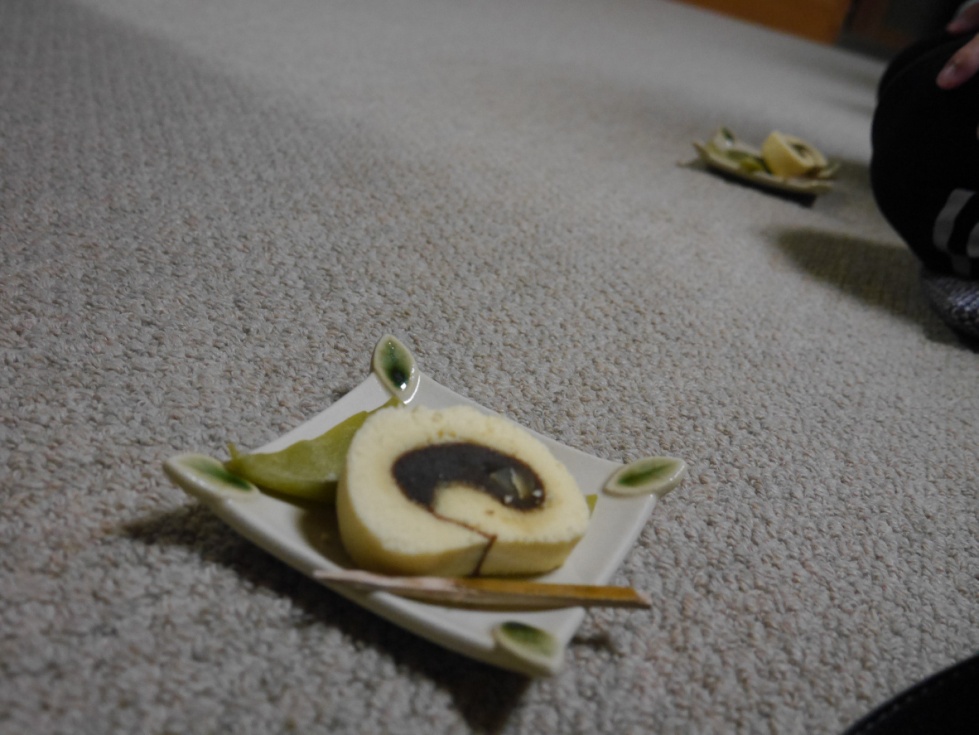 抹茶體驗
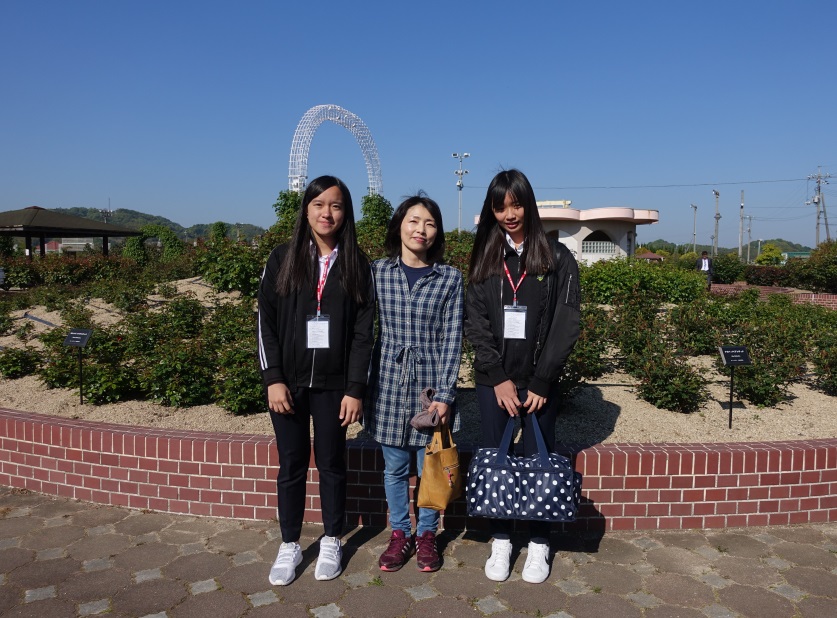 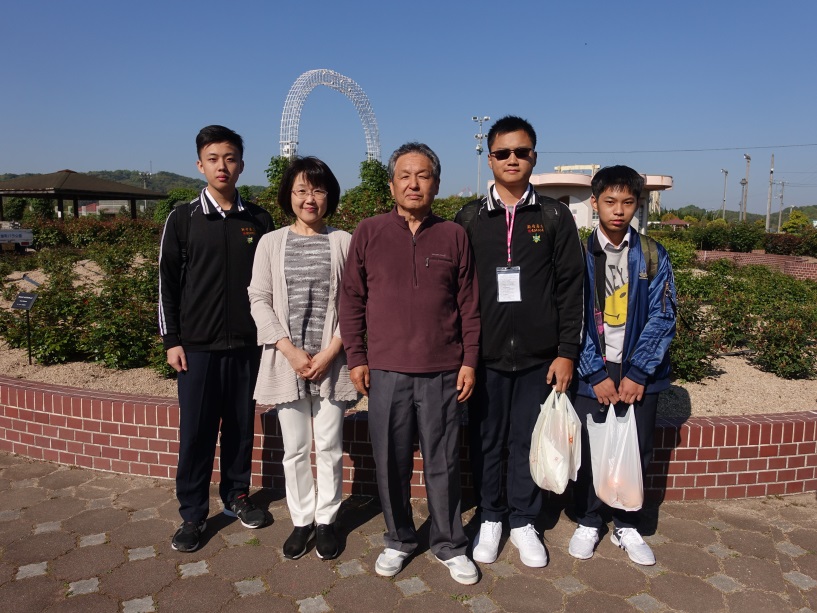 離村儀式            和home爸home媽說再見            合影留紀念
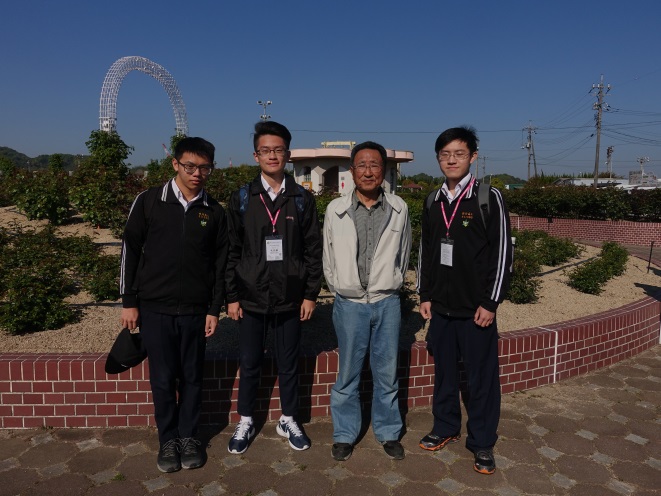 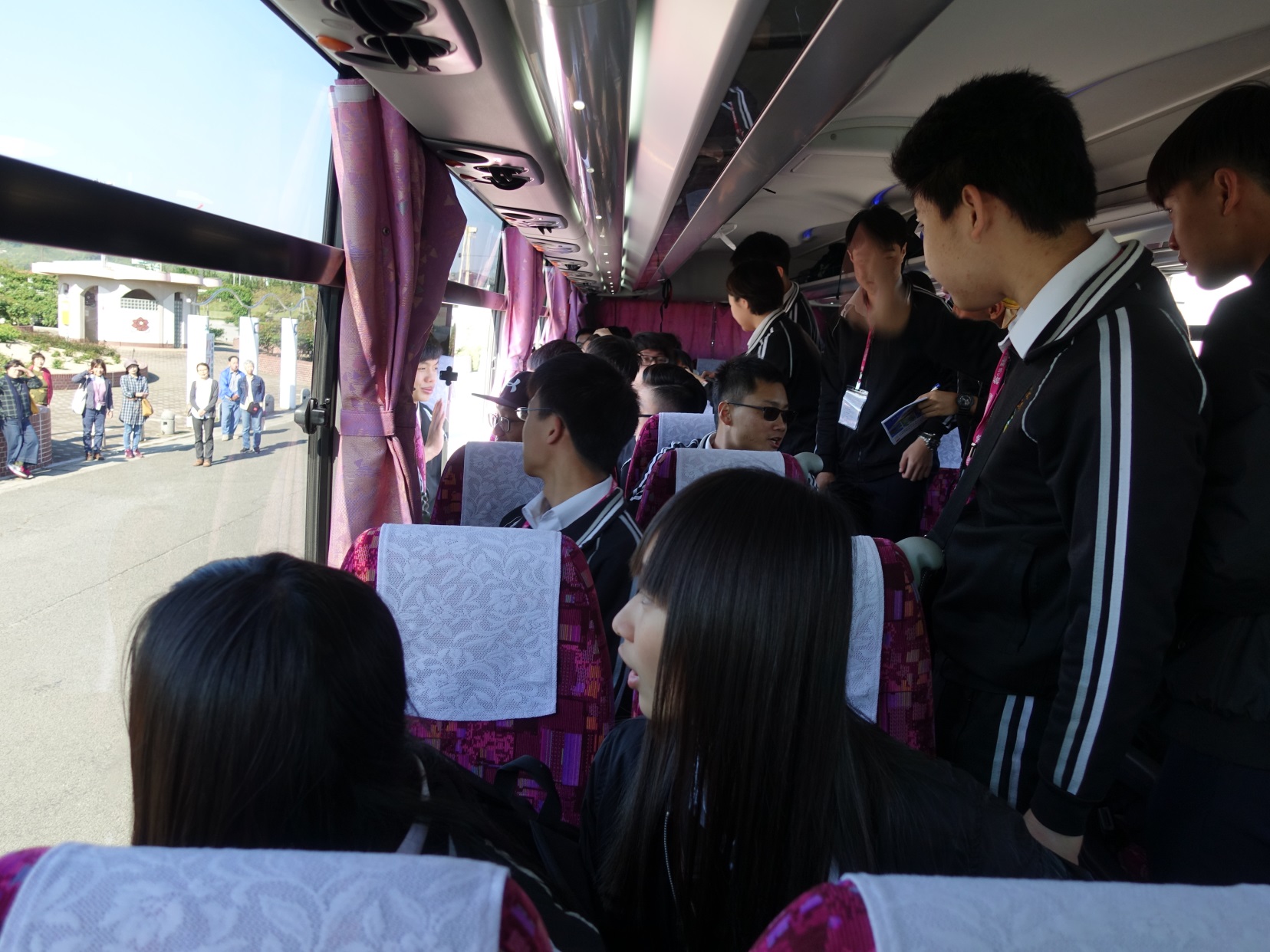 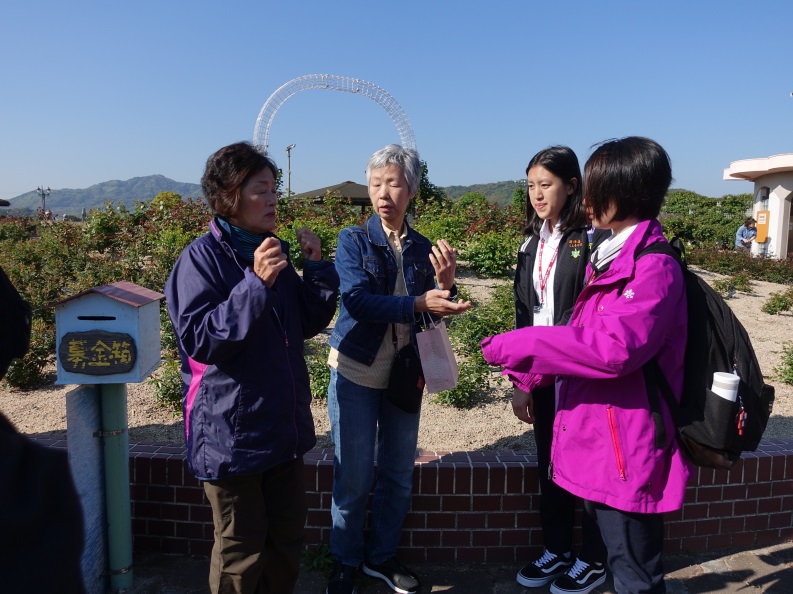 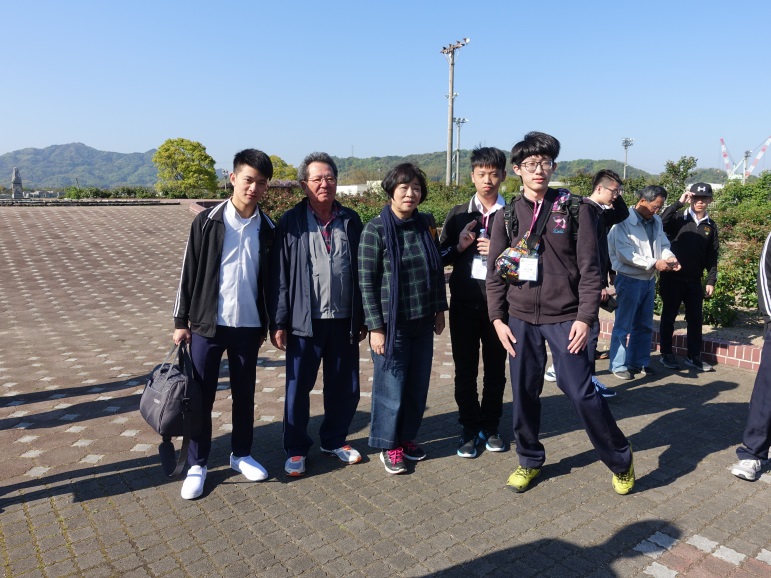 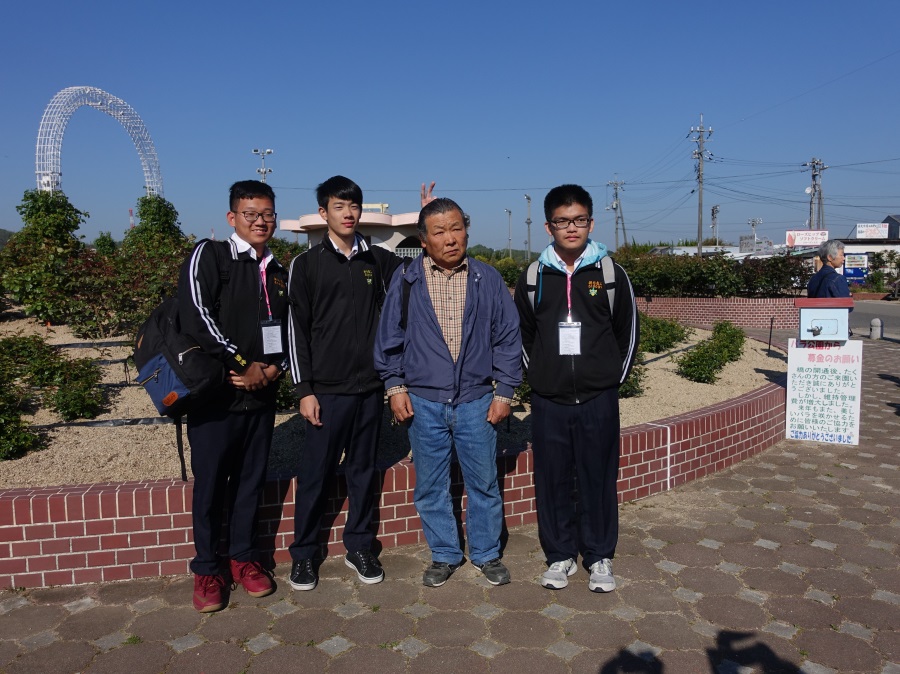 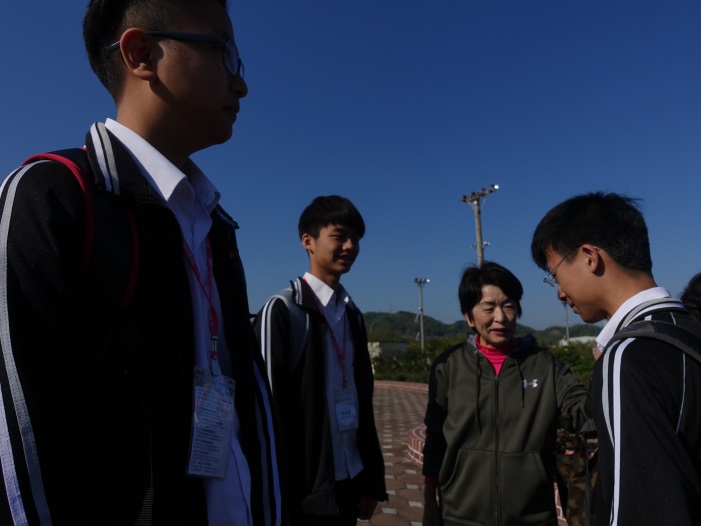 揮手揮到車子看不見的home爸home媽
The END